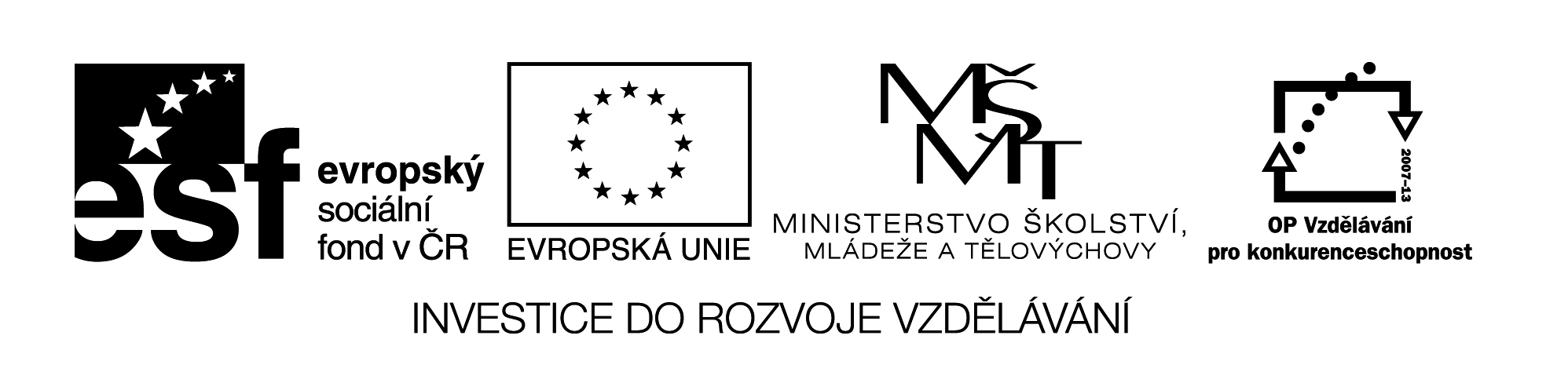 Název školy: Střední průmyslová škola, Ostrava - Vítkovice, 	příspěvková organizace

Autor: 		Mgr. Lenka Hrušková
Datum: 		1. 7. 2012
Název: 		VY_ 32 _INOVACE _4.3.20 
Číslo projektu: 	CZ.1.07/1.5.00/34.0125

Téma:  	
(Nikolaj Vasiljevič Gogol)
Anotace: Prezentace slouží k zopakování probraného učiva. Studenti si písemně i ústně procvičí poznatky o N. V. Gogolovi.
Nikolaj Vasiljevič Gogol 1809 - 1852
Životopisný přehled:
Ruský satirik a humorista, prozaik a dramatik.

Zakladatel ruského realismu.

Pocházel z drobné venkovské ukrajinské šlechty.

V roce 1828 odešel do Petrohradu, kde se živí jako úředník, pokoušel se i o kariéru herce.

Od roku 1835 se věnuje výhradně literatuře.

V závěru života duševně nemocný, v návalu mysticismu ničí 2. díl Mrtvých duší, umírá v moskvě fyzicky i psychicky vyčerpaný.
Dílo:
První sbírky povídek ovlivněny venkovem: Večery na samotě u Dikaňky, Mirhorod.

1836 vydal své nejslavnější dílo – komedii Revizor.

Román Mrtvé duše –satirický román, parodie na byrokratický systém tehdejšího Ruska. Hlavní hrdina – Čičikov skupuje od statkářů rodné listy mrtvých nevolníků (mužiků), za což dostává od státu finance jako za budoucí kolonizátory neobydlených oblastí.
Dílo:
Drama Ženitba – kupecká dcerka volí mezi pěti nápadníky.

Petrohradské povídky – hlavními hrdiny jsou obyčejní lidé se svými každodenními často tragikomickými starostmi.

Taras Bulba – historická povídka, která se vrací do doby válek kozáků proti Polákům. Konfrontace lásky k vlasti, k rodině s touhou po osobním štěstí.
Revizor:
Revizor:
Satirická komedie o stavu ruské společnosti 
 v 1. pol. 19. století.

Hlavní hrdina petrohradský úředníček, povaleč a karbaník Chlestakov přijíždí do blíže neurčeného provinčního městečka, ubytuje se se svým sluhou Josifem v místním hostinci, ale nemá na zaplacení.
Místní hejtman dostane zprávu o chystané návštěvě revizora – ministerského úředníka z Petrohradu a shodou náhod začnou místní úředníci za revizora považovat Chlestakova.
Revizor:
Chlestakov brzy pochopí, že došlo k záměně postav, využije toho a od úředníků, kteří se snaží odčinit své prohřešky vůči státnímu majetku a správě věcí veřejných, začne přijímat úplatky, nechává se hostit, svádí hejtmanovu manželku i dceru.

Celý děj se odehrává během 24 hodin.

 V závěru píše Chlestakov svému příteli do Petrohradu dopis, ve kterém se místním úředníkům vysmívá, utíká před hrozbou sňatku s hejtmanovou dcerou, po jeho odjezdu přijíždí pravý revizor.
Revizor:
Motto hry:
 „Nevrč, brachu, na zrcadlo, když máš křivou hubu.“


Závěr hry: 
Chlestakov před smějícím se publikem:
„Čemu se smějete? Smějete se sami sobě!“

Nový typ celospolečenskokritické hry, ve které se sami diváci poznávají.
Revizor:
Jazykové prostředky:

    Svěží, vtipné dialogy.

    Mluva je součástí charakteristiky postav.

   Využity všechny vrstvy slovní zásoby – místní chudina – nespisovný jazyk, Chlestakov a další úředníci – nabubřelý, vzletný, spisovný jazyk plný cizích slov (především z francouzštiny), aby dokázali svou vzdělanost.
Vypracovala Mgr. Lenka Hrušková
Seznam zdrojů:
http://commons.wikimedia.org/wiki/ [cit. 2012-07-01]

KUDĚLKA, Viktor. Malý labyrint literatury. 1. vyd. Praha. Albatros, 1983.


POLÁŠKOVÁ, Taťána a kol. Literatura pro 2. ročník středních škol. 1. vyd. Brno. Didaktis, 2009. ISBN 978-80-7358-129-9.